Lies, !* lies, and Statistics
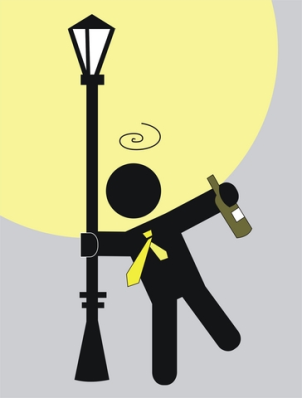 Job statistics in the SCHEDD
Motivation
My jobs keep failing!
I’m seeing IO spikes on network!
How much execution time is badput?
How big/long running are the jobs in the pool?
[Speaker Notes: There are many knobs to be tuned in Condor, but how do you know when you have it right?

My Jobs keep Failing :  
SCHEDD out of resources?   
Check ganglia for cpu/network/io loads --- EXPLAIN WHAT GANGLIA IS!
Just this user?
	hover on condor_q for a while

I’m seeing IO spikes on the network or the disk	
Is this condor doing IO or some other program?
Is Condor backlogged on data transfers? (unnecessarily)

How much execution time is badput?
Policy changes are additive, complicating understanding of what is in the way 
(preemption, memory size, disk size, WANT_BLAH, Data Transfer slots, whole machine slots)
Do I need to make a policy change? 

How Big/Long running are the jobs in the pool
Get them running as fast as possible, but be high throughput always contradict each other…  
we want to guarantee at least this amount of time]
“Statistics” in the SCHEDD
Most are counters that always increase
Lost when the SCHEDD exits
Published to the Collector (or not)
Condor_status –direct name –schedd
more stats with –statistics SCHEDD:2
[Speaker Notes: The SCHEDD knows a lot about what’s happening right now if only there were some way to get that information out!

Condor_status –direct <name> -schedd –statistics SCHEDD:2  
Does a direct query to <name> requesting the SCHEDD ad with statistics verbosity
Set to 2.   

The default verbosity is level 1, which is what is published to the collector.
Verbosity published to the collector is controlled by the config parameter STATISTICS_TO_PUBLISH

So STATISTICS_TO_PUBLISH = SCHEDD:0  will turn off most SCHEDD statistics publishing to the collector
But you can still get the statistics via a direct query to the SCHEDD with –statistics to override the verbosity.]
Instantaneous stats
Shadows/Jobs running
Using/Waiting for Transfer Queue
Histogram of memory use
64Kb, 256Kb, 1Mb, 4Mb, 16Mb, 64Mb, 256Mb, 1Gb, 4Gb, 16Gb, 64Gb, 256Gb
Histogram of accumulated run time
30Sec, 1Min, 3Min, 10Min, 30Min, 1Hr, 3Hr, 6Hr, 12Hr, 1Day, 2Day, 4Day, 8Day, 16Day
[Speaker Notes: TotalRunningJobs = 0
TotalLocalJobsRunning = 0
TotalSchedulerJobsRunning = 0
JobsRunningRuntimes = "0, 0, 0, 0, 0, 0, 0, 0, 0, 0, 0, 0, 0, 0, 0"
JobsRunningSizes =  "0, 0, 0, 0, 0, 0, 0, 0, 0, 0, 0, 0, 0"
JobsSizesHistogramBuckets = "64Kb, 256Kb, 1Mb, 4Mb, 16Mb, 64Mb, 256Mb, 1Gb, 4Gb, 16Gb, 64Gb, 256Gb"
JobsRuntimesHistogramBuckets = "30Sec, 1Min, 3Min, 10Min, 30Min, 1Hr, 3Hr, 6Hr, 12Hr, 1Day, 2Day, 4Day, 8Day, 16Day“
ShadowsRunning = 0
TransferQueueDownloadWaitTime = 0
TransferQueueMaxDownloading = 10
TransferQueueMaxUploading = 10
TransferQueueNumDownloading = 0
TransferQueueNumUploading = 0
TransferQueueNumWaitingToDownload = 0
TransferQueueNumWaitingToUpload = 0
TransferQueueUploadWaitTime = 0]
Aggregate stats
Job counts and accumulated time
Shadows recycled, reconnected
Histograms of memory and runtime
Over SCHEDD lifetime
Over last 1200* seconds
(yes there’s a knob for that)
[Speaker Notes: SCHEDD lifetime is published as attribute StatsLifetime
Time range of Windowed stats are published as RecentStatsLifetime
Config parameter STATISTICS_WINDOW_SECONDS controls the size of the recent window.
Note that the value is effectively quantized to a multiple of 200 seconds.

Aggregate stats are:
JobsSubmitted = 244255
JobsStarted = 244255
JobsExited = 693767
JobsCompleted = 224850

JobsAccumTimeToStart = 1119736775
JobsAccumRunningTime = 654236574
JobsAccumBadputTime = 132229106
JobsAccumExecuteTime = 1074548091
JobsAccumPostExecuteTime = 145850471
JobsAccumPreExecuteTime = 2942628

JobsExitedNormally = 224850    Shadow exit 100 or 115
JobsKilled = 3805                     Shadow exit 102, 111 & 113
JobsExitException = 33969        Shadow exit 4, 44 or any code < 100 or > 115	
JobsExecFailed = 0                   Shadow exit 110, 105

JobsCheckpointed = 0                        Shadow exit 101
JobsCoredumped = 0                         Shadow exit 103
JobsDebugLogError = 0                      Shadow exit 44
JobsExitedAndClaimClosing = 3776      Shadow exit 115
JobsMissedDeferralTime = 0               Shadow exit 113
JobsNotStarted = 100064                   Shadow exit 108
JobsShadowNoMemory = 0                 Shadow exit 105
JobsShouldHold = 84035                     Shadow exit 112
JobsShouldRemove = 0                       Shadow exit 113
JobsShouldRequeue = 247044             Shadow exit 107

JobsBadputRuntimes = "22933, 650, 2113, 27082, 60738, 6090, 1402, 451, 145, 103, 84, 16, 2, 0, 0"
JobsBadputSizes = "9605, 0, 0, 1552, 900, 793, 11934, 88946, 8073, 4, 2, 0, 0"
JobsCompletedRuntimes = "221838, 20255, 24223, 55727, 85386, 20687, 34136, 7019, 1158, 602, 789, 53, 21, 0, 0"
JobsCompletedSizes = "51840, 2, 520, 248, 10644, 749, 208750, 174304, 24622, 153, 62, 0, 0"
JobsRuntimesHistogramBuckets = "30Sec, 1Min, 3Min, 10Min, 30Min, 1Hr, 3Hr, 6Hr, 12Hr, 1Day, 2Day, 4Day, 8Day, 16Day"
JobsSizesHistogramBuckets = "64Kb, 256Kb, 1Mb, 4Mb, 16Mb, 64Mb, 256Mb, 1Gb, 4Gb, 16Gb, 64Gb, 256Gb"]
Attribute Name Pattern
Jobs*  are over SCHEDD lifetime
Shadows* are over SCHEDD lifetime 
RecentJobs* are over last 20 min
RecentShadows* are over last 20 min
TransferQueue* are current values
[Speaker Notes: For historical reasons, what might be called JobsRunning is called TotalRunningJobs]
$ condor_status -direct submit -schedd -long | grep ^RecentJobs
RecentJobsStarted = 714
RecentJobsSubmitted = 1057
RecentJobsCompleted = 428
RecentJobsExited = 987
RecentJobsCheckpointed = 0
RecentJobsCoredumped = 0
RecentJobsDebugLogError = 0
RecentJobsExecFailed = 0
RecentJobsExitedAndClaimClosing = 18
RecentJobsExitedNormally = 428
RecentJobsExitException = 151
RecentJobsKilled = 1
RecentJobsMissedDeferralTime = 0
RecentJobsNotStarted = 46
RecentJobsShadowNoMemory = 0
RecentJobsShouldHold = 11
RecentJobsShouldRemove = 0
RecentJobsShouldRequeue = 350
RecentJobsAccumTimeToStart = 1019765
RecentJobsAccumRunningTime = 787867
RecentJobsAccumBadputTime = 7199
RecentJobsAccumPreExecuteTime = 6616
RecentJobsAccumExecuteTime = 791867
RecentJobsAccumPostExecuteTime = 6246

RecentJobsBadputRuntimes = "78, 0, 0, 4, 0, 0, 0, 0, 0, 0, 0, 0, 0, 0, 0"
RecentJobsBadputSizes = "74, 0, 0, 0, 0, 0, 4, 4, 0, 0, 0, 0, 0"
RecentJobsCompletedRuntimes = "246, 0, 0, 4, 1, 39, 14, 3, 0, 5, 0, 0, 0, 0, 0"
RecentJobsCompletedSizes = "246, 0, 0, 0, 11, 0, 4, 43, 4, 4, 0, 0, 0“

JobsRuntimesHistogramBuckets = "30Sec, 1Min, 3Min, 10Min, 30Min, 1Hr, 3Hr, 6Hr, 12Hr, 1Day, 2Day, 4Day, 8Day, 16Day"
JobsSizesHistogramBuckets = "64Kb, 256Kb, 1Mb, 4Mb, 16Mb, 64Mb, 256Mb, 1Gb, 4Gb, 16Gb, 64Gb, 256Gb"
$ condor_status -direct submit -schedd –long –statistics SCHEDD:2 | grep Shadows
ShadowsRunning = 2347
ShadowsRunningPeak = 4463
ShadowsRecycled = 234773
RecentShadowsRecycled = 378
ShadowsStarted = 766014
RecentShadowsStarted = 1015
ShadowsReconnections = 0
RecentShadowsReconnections = 0
SCHEDD_COLLECT_STATS_FOR_*
A ClassAd expression
Evaluated against the JobAd
Returns true or false
Produces a whole new set of stats 
Attribute names begin with “*”
Counts only jobs where <expr> is true
SCHEDD_COLLECT_STATS_FOR_SOAR
SCHEDD_COLLECT_STATS_FOR_SOAR = Owner=="soaruser"

$ condor_status –l –direct name –schedd | sort | grep ^Soar
SoarJobsAccumBadputTime = 11434
SoarJobsAccumExecuteTime = 1982281
SoarJobsAccumPostExecuteTime = 1947
SoarJobsAccumPreExecuteTime = 9060
…and 50 more attribs…
Graphing the stats
Some values are useful as-is
TransferQueueNumUploading
Some values should be shown as diffs
JobsStarted/JobsExited
Making a Ganglia Plugin
Create a script to query Condor
Calculate deltas between current data and previous query
Publish the results to Ganglia
Ganglia Graphs – I/O issues
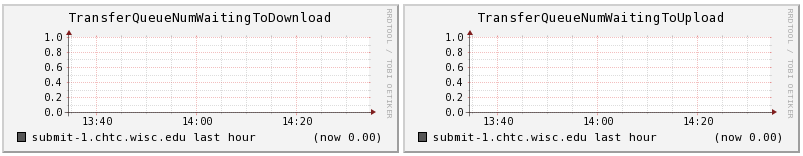 Ganglia Graphs – Badput
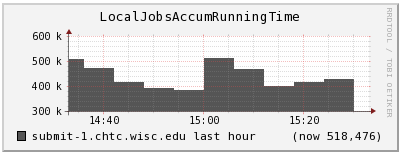 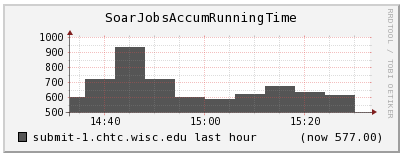 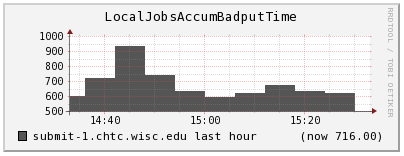 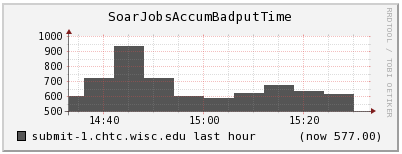 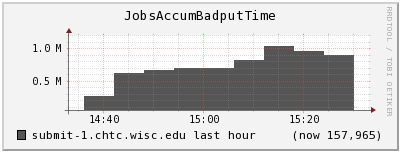 Histogram stats
Coming soon
SCHEDD_COLLECT_STATS_BY_* = <expression>
SCHEDD_COLLECT_STATS_BY_OWNER = Owner
$ condor_status –l –direct name –schedd | grep ^Owner
Owner_smith_RecentJobsCompleted = 0
Owner_jones_RecentJobsCompleted = 0
… and many many more…

…
[Speaker Notes: Config parameter 
	SCHEDD_COLLECT_STATS_BY_User  = splitusername(User)[0]
 Produces a new set of stats counters for each unique username
	User_Jack_JobsStarted = 0
	User_Jill_JobsStarted  = 0
	Etc.]